secundario arte multimedia
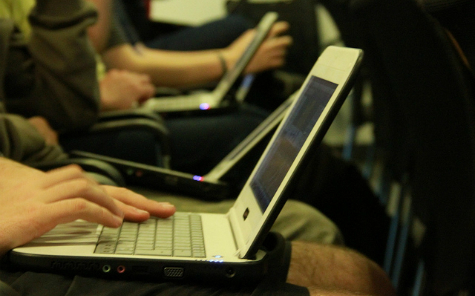 Debe garantizar una formación tal que posibilite a los egresados:
la adquisición y desarrollo de capacidades para la apropiación permanente de nuevos conocimientos, 
los habilite para la participación en la vida ciudadana, 
les facilite la continuidad de estudios superiores y la inclusión en el mundo del trabajo
secundario arte multimedia
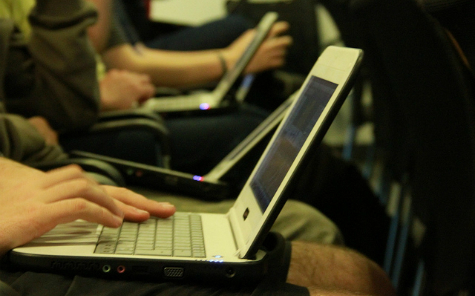 Conceptos claves:
- Esta propuesta formativa enfatiza procesos analíticos y de contextualización de las producciones del Lenguaje Multimedial avanzando en instancias de composición, interpretación, difusión y proyección que den cuenta de la comprensión del contexto y de la apropiación de valores culturales (análisis y hacer como parte de un mismo proceso interpretativo).
La Multimedia supone la exploración y la participación en nuevos territorios artísticos en la intersección entre arte, ciencia y tecnología. Esto requiere el desarrollo de herramientas conceptuales y técnicas para la creación estética con nuevos medios
Se espera que al egreso los estudiantes sean capaces de adquirir los conocimientos básicos y necesarios, y aquellas técnicas, destrezas y habilidades vinculadas con el campo de las producciones multimediales que les permitan ampliar sus posibilidades de inclusión social
Estructura del secundario arte multimedia
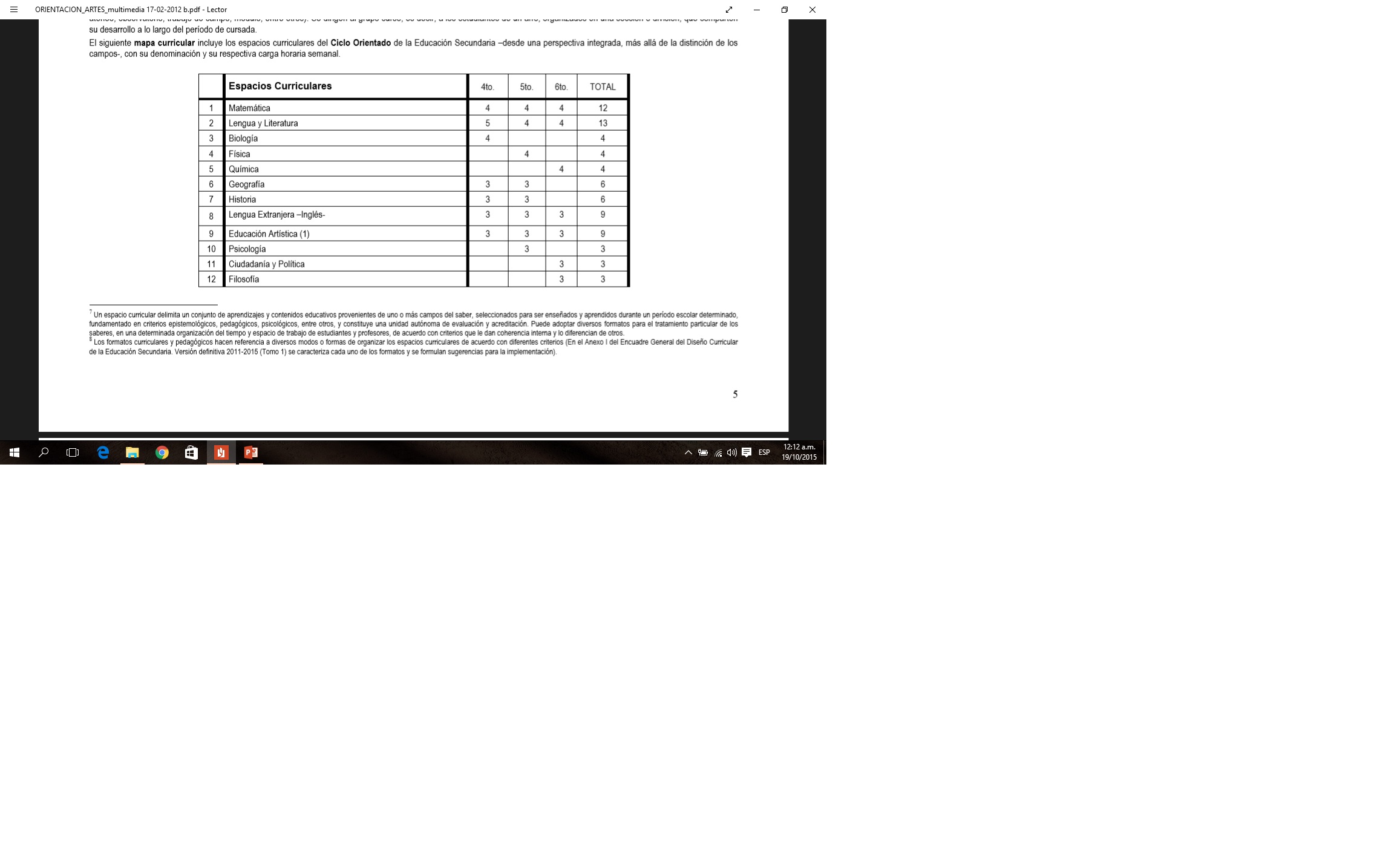 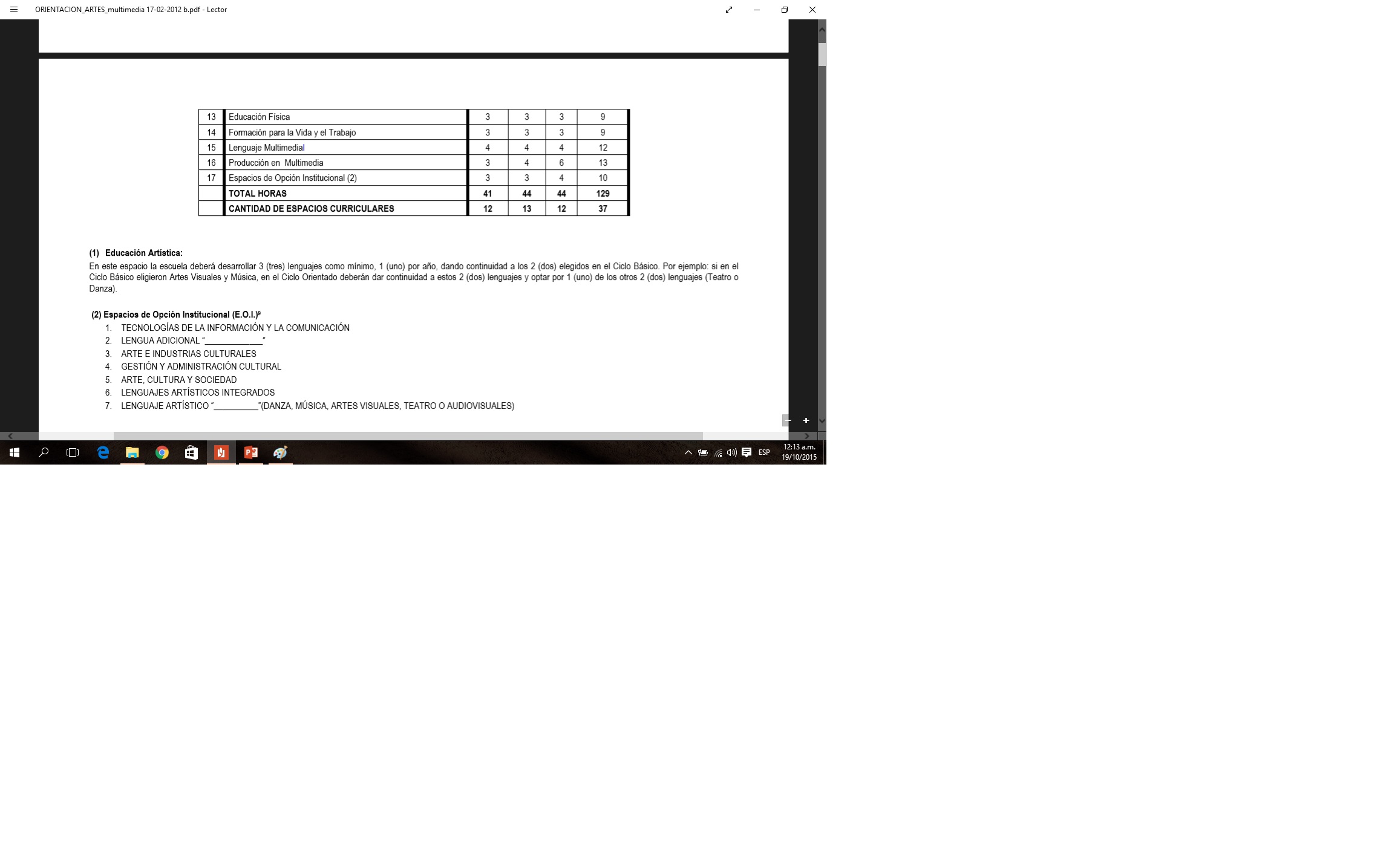 Espacios de opción institucional (EOI)secundario arte multimedia
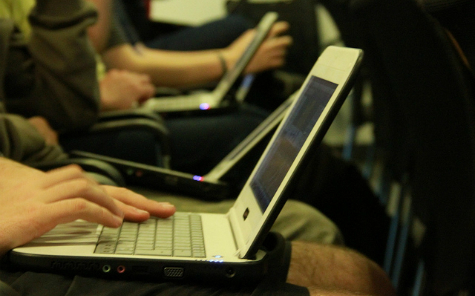 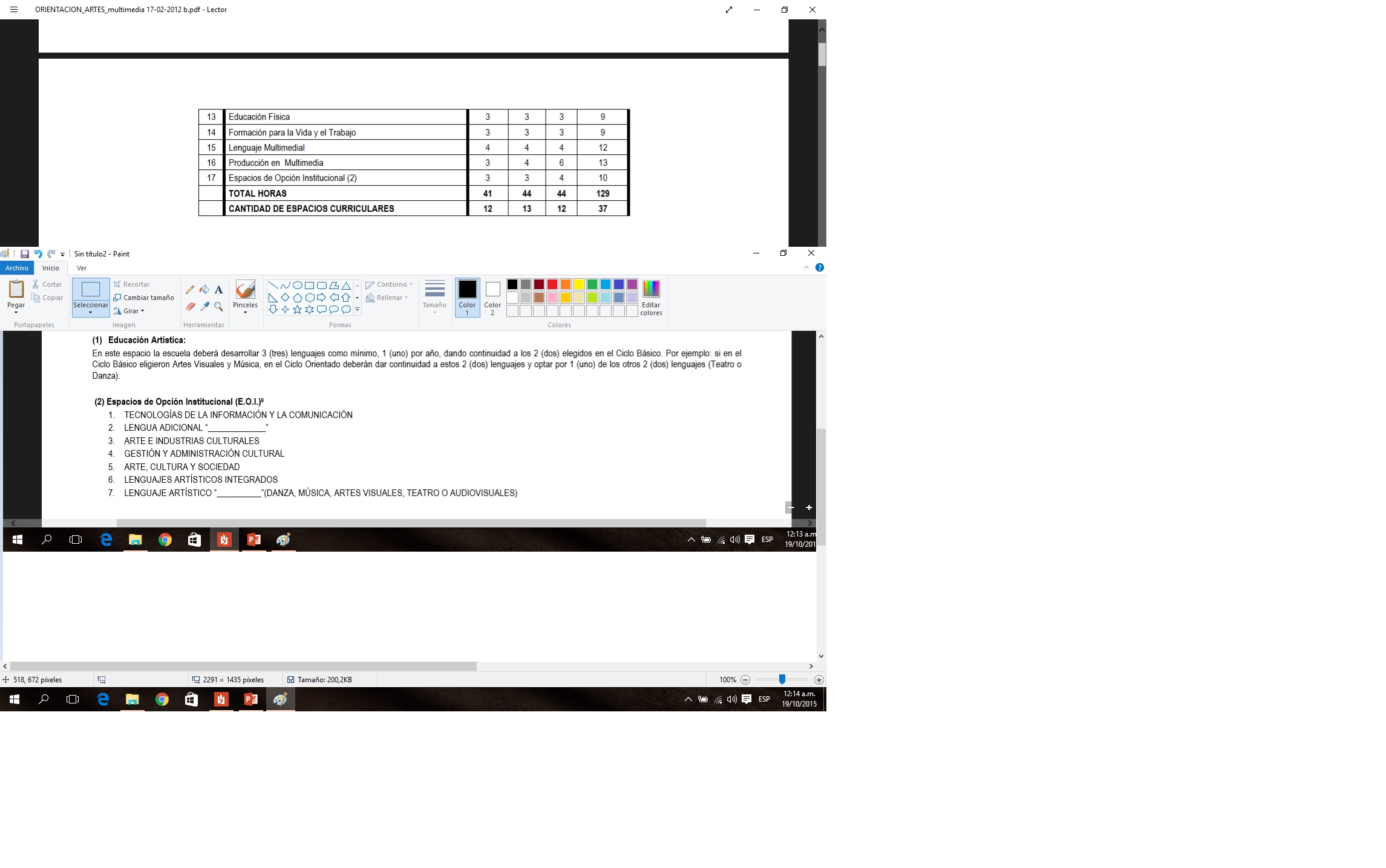 Eoi - MULTIMEDIA
TECNOLOGÍAS DE LA COMUNICACIÓN Y LA INFORMACIÓN
se propone el abordaje de los siguientes ejes, entre otros posibles:   Sociedades de la información, de la comunicación y del aprendizaje.  Multimedia: lenguajes, medios y modalidades de comunicación.  Plataformas virtuales y medios colaborativos sociales.  Herramientas de comunicación sincrónica y asincrónica.  Alfabetización digital y audiovisual: lenguajes y formatos.  Ciudadanía digital: uso social responsable.  Se sugiere que en este espacio se priorice un abordaje reflexivo del uso de las Tecnologías de la Información y la Comunicación (T.I.C.), de manera que se trascienda una perspectiva puramente técnico - instrumental.
LENGUA ADICIONAL………………………….
Se recomienda principalmente el tratamiento de temáticas y el abordaje de géneros textuales relacionados con el ámbito de la Orientación. En este sentido, se recomienda priorizar el acercamiento a obras literarias producidas en la lengua que se está estudiando y a su correspondiente contexto de producción (autor, contexto histórico, sociocultural, estética, etc.).
ARTES E INDUSTRIAS CULTURALES
 se propone que los estudiantes tengan diversas oportunidades de explorar el vínculo entre el arte y las industrias culturales, esto es, aquellas dedicadas a producir, reproducir, conservar, difundir y comercializar bienes y servicios con el propósito de satisfacer demandas culturales. En este sentido,  se pretende generar la reflexión y la acción en torno al papel relevante de estas industrias en la promoción y el mantenimiento de la diversidad cultural, en la democratización del acceso a la cultura y en el desarrollo económico y social
GESTIÓN Y ADMINISTRACIÓN CULTURAL
 se propone que los estudiantes conozcan y desarrollen tareas propias de la gestión cultural en el campo de la multimedia; esto implica la interacción y la integración de lo específicamente técnico-artístico-sociocultural y lo propio de la capacidad de administración y gestión  (organizar, programar, ejecutar , registrar, controlar, entre otras)
Eoi - MULTIMEDIA
ARTE, CULTURA Y SOCIEDAD
este espacio pretende promover la profundización en torno al vínculo entre el arte, la cultura y la sociedad a través de la historia, en cuanto a sus sentidos, sus modos de materializarse y sus relaciones con otras prácticas sociales y culturales. 
Pueden abordarse, entre otros, los siguientes ejes de contenido:   Cultura y derechos ciudadanos.  Los jóvenes como protagonistas de la cultura.  Los contextos culturales de producción y de interpretación de las expresiones  artísticas.  La diversidad artística y cultural.
LENGUAJES ARTÍSTICOS INTEGRADOS
En este espacio se propone profundizar, a partir de la multimedia, la interrelación de los diferentes lenguajes artísticos, de manera que dialoguen y generen nuevas perspectivas que evidencien la innovación y la creatividad expresiva. Esto supone el diseño de proyectos de creación artística en los que se integren la música, la danza, el teatro, las artes visuales y audiovisuales, la multimedia (o algunos de ellos)
LENGUAJE ARTÍSTICO (DANZA, MÚSICA, ARTES VISUALES, TEATRO O AUDIOVISUALES)
Este espacio propone profundizar, especialmente desde la perspectiva de la producción, el abordaje específico de alguno de los siguientes lenguajes artísticos: música, teatro, danza, artes visuales o audiovisuales.
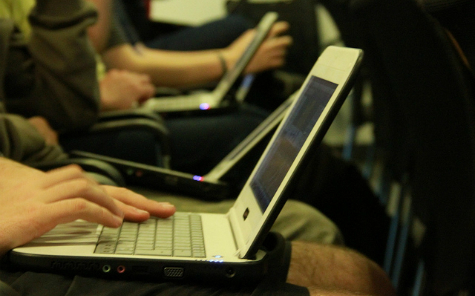 VÍNCULO ESCUELA Y CONTEXTO. SUPONE:
 Identificar las producciones locales, su circulación, comercialización y desarrollos, tanto en el lenguaje que el estudiante ha elegido, como en los demás. 
 Articular con otras instituciones de enseñanza artística, con el objeto de compartir producciones, procesos, infraestructura, etc. 
 Promover la inclusión de otros actores sociales en los procesos de enseñanza de los lenguajes. 
 Incluir proyectos de enseñanza para adultos y otros miembros de la comunidad que aporten nuevas miradas. 
 Promover la participación de distintos sectores de la comunidad en la toma de decisiones. 
 Planificar proyectos de intervención en la vida de la comunidad, con un sentido solidario.  
 Promover distintas propuestas de extensión hacia la comunidad que vinculen el trabajo específico de las producciones artísticas con problemáticas propias de los jóvenes y de la comunidad de pertenencia.
Relación de FVT y la orientación
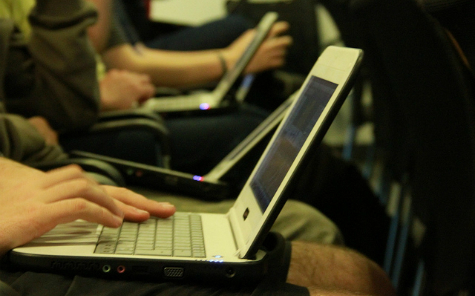 Formación para la vida y el TRABAJO
EN CUARTO AÑO, se fomenta el desarrollo de proyectos de intervención sociocomunitarios -preferentemente vinculados con la formación específica de cada OrientacióN. los Proyectos Sociocomunitarios son propuestas que: • Propician el protagonismo juvenil en la participación social y ciudadana. Se espera que los estudiantes participen en todas las etapas del diseño y gestión del proyecto, incluidos el diagnóstico, planeamiento, implementación y evaluación. • Incluyen el desarrollo de acciones concretas, orientadas a colaborar en la solución de problemáticas comunitarias, desarrolladas junto con/desde la comunidad y no sólo “para” ella.
EN QUINTO AÑO, La tarea se orienta hacia las siguientes direcciones formativas: - El acompañamiento a los jóvenes en el proceso de comenzar a delinear decisiones -en los ámbitos personal, educativo, profesional y socio ocupacional- enmarcadas en un proyecto de vida. - La preparación de los estudiantes para actuar e interactuar en contextos complejos - La generación de espacios y oportunidades para construir conocimiento situacional acerca del ámbito de los estudios superiores y del mundo del trabajo. - La capitalización de las propias experiencias y fortalezas, como así también la reflexión sobre los obstáculos y dificultades - El fortalecimiento de saberes y prácticas que permitan a los jóvenes el ingreso a la comunidad académica y discursiva de la Educación Superior.
EN SEXTO AÑO, se promueve el desarrollo de prácticas educativas preferentemente vinculadas con la formación específica de cada orientación. Posibilitarán la vinculación con el contexto socio-productivo, a través de la participación efectiva de los estudiantes en distintas actividades de un proceso laboral determinado; Promoverán la articulación teoría-práctica, mediante procesos de reflexión-acción en espacios de trabajo vinculados con situaciones propias del contexto; Contemplarán la transferibilidad de los aprendizajes resultantes de estos espacios a contextos diversos; Generarán oportunidades de inclusión de los jóvenes a través de acciones integradas que les permitan fortalecer su formación general y específica, iniciarse en la construcción de un conjunto de calificaciones profesionales y/o afianzar las que están desarrollando en una determinada ocupación. “…aprender a trabajar; qué es trabajar; trabajar con otros; enfrentar situaciones auténticas, reales, de trabajo, poniendo en juego conocimientos disciplinares aprendidos que adquieren así significación social, permitirá aproximarse a resolver la oposición escuela /trabajo, escuela/ vida social, escuela/ realidad social y laboral”
secundario arte multimedia
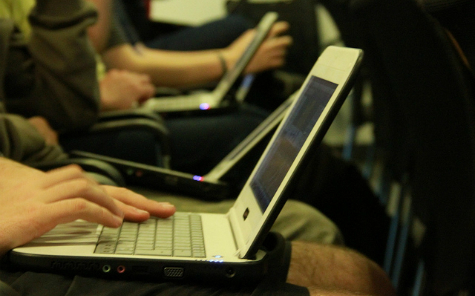 EDUCACIÓN ARTÍSTICAY LA ORIENTACIÓN

EDUCACÍÓN ARTÍSTICA
Artes Visuales (desarrollar aspectos estéticos y compositivos de la imagen, pensando en la producción multimedia. Considerar aprendizajes técnicos enfocados en la construcción, manipulación y  representación visual de la producción multimedial).
DANZA (movimiento y expresión corporal en relación con  posibles confluencias en instalaciones multimediales).
MÚSICA (posibilidades expresivas y comunicativas de la música en el marco de producciones multimediales. Aspectos metafóricos, simbólicos, sociales, culturales y sentidos que genera el sonido y diversas piezas y géneros musicales).
TEATRO (indagar  la expresión teatral enfocada, entre otras, en instalaciones y eventos multimediales que integren este lenguaje. Desarrollo de capacidades de trabajo creativo colectivo. Identificar relaciones expresivas y comunicativas de cuerpo y espacio. Vínculos y lugar de las escenotécnicas teatrales, en perspectiva con la representación de la instalación multimedial. Integración con otros lenguajes desde el lugar teatral: danza, música, expresión corporal, etc. la escenografía, el vestuario, el maquillaje, la utilería, la iluminación, el sonido, el video para la puesta en escena, utilizando diferentes técnicas expresivas y materiales básicos).
secundario arte multimedia
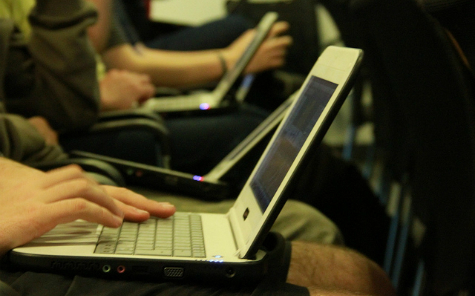 RECOMENDACIONES Y CONSIDERACIONES:
Tener en cuenta los vínculos entre el lenguaje multimedial y otros lenguajes artísticos.
Considerar desarrollo y gestión de proyectos artísticos comunitarios, pensados como prácticas culturales colectivas y comprometidas con el contexto.
Sobre la ENSEÑANZA: 
Articulación entre distintos talleres.
Alternancia entre docentes de la misma área.
Inclusión de las TIC en el trabajo diario.
Seminarios de intensificación de saberes.
Jornadas de trabajo en articulación con instituciones de formación especializada de la comunidad.
Agrupamiento de estudiantes de distintos cursos y niveles, de modo tal de favorecer el intercambio y el aprendizaje colectivo.
seminarios con intervención de especialistas externo.
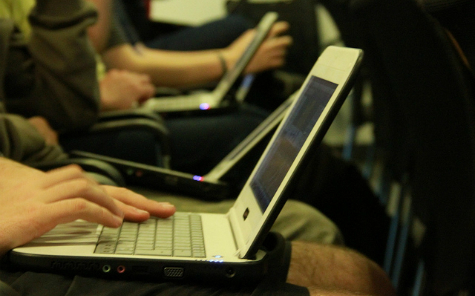 RECOMENDACIONES (1)
-Con vistas a la construcción de una propuesta institucional integral e integrada, y teniendo en cuenta las capacidades de egreso definidas en los Diseños Curriculares, será necesario iniciar y/o fortalecer el diseño de propuestas de trabajo que contemplen articulaciones entre los aprendizajes/contenidos de los espacios curriculares de formación específica, los de formación general - en particular Formación para la Vida y el Trabajo- y los de los EOI que la institución haya elegido implementar. 

Dado el carácter integral de los aprendizajes definidos en el Diseño Curricular, entendidos como saberes significativos y relevantes que involucran, de manera articulada, contenidos que refieren a conceptos, lenguajes, prácticas, procedimientos, valores, actitudes, formas culturales, etc., es necesario evitar la fragmentación que supone su división en conceptuales, procedimentales, actitudinales.
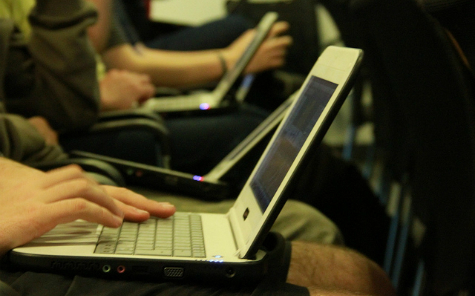 RECOMENDACIONES (2)
-Se reitera lo señalado en el Diseño Curricular acerca de que se “pongan en marcha modalidades y estrategias de trabajo - en las aulas, en las escuelas y en el contexto- que aseguren a los estudiantes una formación relevante…”; por ello, se recomienda la utilización de diversidad de formatos pedagógico-didácticos que superen la clase expositiva para el tratamiento de los contenidos: Proyectos, observatorios de medios, laboratorios para experimentar producciones, Talleres, etc.

 Evitar la repetición de aprendizajes/ contenidos ya prescriptos por el Diseño Curricular para los espacios de la formación general y específica, ya que vuelve reiterativa la propuesta institucional y no se cumple con el propósito de los EOI: contextualizar, articular, profundizar y ampliar los aprendizajes y contenidos de la Formación Específica de cada Orientación. Asimismo, se insiste en la necesidad de generar diverso tipo de articulaciones entre EOI y espacios de la formación específica (en instancias de trabajo compartido, Jornadas de Profundización Temática, etc.).
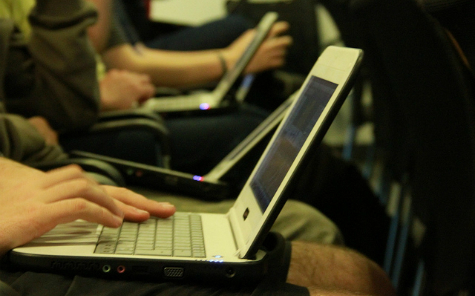 RECOMENDACIONES (3)
Repensar los fundamentos de los EOI de acuerdo a la experiencia institucional de implementación de la Orientación, adecuando los aprendizajes y contenidos para que tanto los EOI como los espacios de la Formación Específica, generen sinergia y complementariedad pedagógica/curricular.

FVT en Arte Multimedia, supone un fuerte potencial para tender puente entre el mundo del trabajo y la escuela. Los proyectos o producciones de la Formación Específica deben ser fortalecidos por las posibilidades que sugiere la prescripción curricular para FVT.

Considerar algunos obstáculos inherentes a las propuestas de la orientación multimedia, como el desigual acceso, uso y conocimiento de las herramientas digitales por parte de los estudiantes, la disponibilidad variable de equipamiento tecnológico en la escuela o en poder de las familias de los estudiantes, como así también la conectividad a internet. Estimar planes alternativos para las diferentes propuestas áulicas.
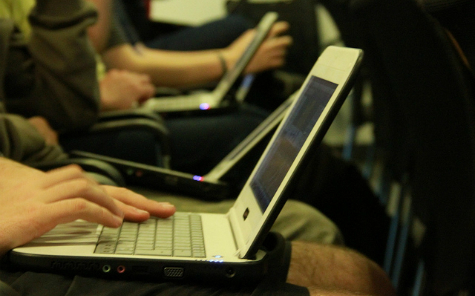 RECOMENDACIONES (4)
En virtud de la integración e integralidad mencionadas hasta aquí, es necesario construir y diseñar colectivamente el proyecto pedagógico y las intencionalidades de la orientación en arte multimedia. Por este motivo, los espacios de FORMACIÓN PARA LA VIDA Y EL TRABAJO, EDUCACIÓN ARTÍSTICA, LENGUAJE y PRODUCCIÓN EN LENGUAJE MULTIMEDIAL, como los EOI elegidos por la institución, deben dar forma al proyecto de la orientación atendiendo al proyecto institucional, el contexto, el sujeto estudiante, las necesidades y potencialidades de impacto en la comunidad educativa y en general. Por este mismo motivo, muchos de los espacios curriculares mencionados pueden abordar aprendizajes de manera articulada y complementaria, recordando que las posibilidades de caer en el error de la repetición son muy elevadas, ya que a la opacidad de los límites de algunos aprendizajes y contenidos de los espacios de la Formación Específica, se suman los lenguajes artísticos que se dictan desde el ciclo básico.

Se sugiere revisar estos espacios,  http://www.igualdadycalidadcba.gov.ar/SIPEC-CBA/coleccionpensar/SecOFormacionEspecifica.html, como así también colaborar en la construcción de http://edulyc.wix.com/multimedia, puesto que aquí se podrá hallar materiales y propuestas para pensar la enseñanza de los diferentes espacios curriculares.